Report on IX MPD Collaboration meeting
25-27 апреля на площадке ЛФЭ был проведен 9-ый коллаборационный митинг MPD. 
В митинге приняло участие более 150 человек, из которых ~60 человек приняли участие в очном порядке. 
     Были представлены доклады, описывающие текущее состояние и планы строительства экспериментальной установки MPD, состояние и планы развития компьютерной инфраструктуры и программного обеспечения коллаборации, а также результаты физических анализов, проводимых членами коллаборации в различных физических группах. Были обсуждены проблемы, связанные с недавними событиями в мире, санкциями и ограничениями. 
     Отмечено, что, не смотря на сложности (разрыв контрактов и цепочек поставки с западными компаниями, заморозка сотрудничества с ЦЕРН и т.д.) и заморозку участия в коллаборации институтов из Польши И Чехии, основные работы по созданию экспериментальной установки планируется закончить к концу 2023 года. 
     К этому моменту коллаборация планирует опубликовать вторую статью, которая бы описывала экспериментальную установку, программу исследований и ожидаемые физические результаты на первых пучках. 
     На митинге представителей (IB) в состав коллаборации был принят Институт Физики и Технологий Монгольской академии наук. 
Коллаборационный митинг прошел в конструктивной и дружеской обстановке.
Подняты следующие темы:1. Необходимо развивать связь коллаборации с теоретическим сообществом, привлекать их к митингам и обсуждениям, хотя бы из ЛТФ. Это необходимо для дальнейшего развития физической программы эксперимента и поиска новых наблюдаемых, чувствительных к изучаемой физике. До сих пор физическая программа MPD строилась на основе объединения опыта других экспериментов по изучению столкновений тяжелых ядер в широком диапазоне энергий. Большинство сигналов, предполагаемых для изучения, будет в той или иной мере изучено до запуска в работу MPD в эксперименте STAR (BES-II, RHIC). Необходимо искать новые сигналы и идеи для изучения. Нужны оригинальные идеи от теоретиков.2. Необходимо найти источники финансирования для поддержания участия российских научных групп в работах по созданию экспериментальной установки, а также в физических исследованиях и Монте-Карло моделировании физических процессов. За последние годы при поддержке РФФИ грантов в коллаборации были созданы соответствующие группы, которые экспоненциально увеличили представительство коллаборации на международных конференциях и число опубликованных статей в реферируемых журналах (более 60% всех публикаций были написаны за последние 3 года). В настоящее время программа РФФИ закончена, люди начали уходить из проекта. Данный процесс вскоре может принять лавинообразный характер. Внутри коллаборации подобных источников и механизмов их создания нет. Многочисленные заявки членов коллаборации для получения финансирования от научных фондов (РНФ) не получают поддержки с формулировкой "дадим когда NICA заработает". 3. При решении задач по п.2 необходимо иметь в виду необходимость расширения состава коллаборации за счет новых ее участников. Необходимо воспользоваться узкой по времени возможностью привлечения в коллаборацию всей российской "heavy-ion community", которая может "неожиданно" освободиться от части своих обязанностей из-за международных санкций и ограничений.
MPD Facilty



Основные трудности, которые могут создать риски;
          Включение соленоида и измерение магнитного поля
          - Прервались контракты с компаниями  в Англии (АС Сайнтифик), Германии (Штор), Чехии (Ферокс), 
             которые должны были изготовить криогенного трубы для жидкого гелия, азота, нагреватели, Азотные 
             танки и проч.
         - АСГ компания сократила работу с нами до коротких телефонных звонков.
            В пятницу на прошлой неделе мы имели видеоконференцию с главным менеджером Антонио 
            Пеллекиа. Он объяснил, что они боятся санкций, поэтому до получения разрешения от министерства 
            иностранных дел они воздерживаются даже от пересылки материалов и рабочей документации по 
            соленоиду (источники питания). 
         - Похожая ситуация с Рефрижератором  (фирма ILK).  Контракт подписан, но не проплачен. 
           Все фирмы хотят участвовать, однако опасаются санкций.
Запасные варианты: 
    - начать охлаждение в конце этого года по временной схеме, когда вместо 
      криогенной  инфраструктуры,  включающей трубы для жидкого и 
      газообразного гелия и азота мы поставим танки с азотом и гелием вблизи 
       магнита и подключим при помощи простых гибких труб. Небольшое 
      расстояние позволит избежать больших потерей гелия и азота. 
      Охлаждение на этом этапе позволит нам провести измерение магнитного 
      поля, после чего открыть детектор и начать монтаж детекторных структур 
      внутри Соленоида, что потребует 6-8 месяцев. За это время доделаем
      криогенную инфраструктуру.
          CERN отказался прислать устройство для измерения магнитного поля.  
      Решение - Организовали рабочую группу (Роман Шиндин), которая пишет 
        техническое задание. 
     * В Белоруссии нашли компанию, имеющую опыт создание систем для 
         измерения поля на базе датчиков Холла.
      * Закупили 100 датчиков Холла.  
      * В Пелкоме планируем заказать систему прецизионного перемещения. 
      * Имеются инженеры, которые начали проектирование электроники для 
         контроля положения измерителя и считывания информации (значений 
         магнитного поля) с датчиков Холла.
      * Планируем создать подобную ЦЕРН конструкцию измерителя магнитного 
         поля с 3D - трехмерными датчиками до конца этого года.
      * Есть эксперты для обсчета данных и реконструкция карты магнитного 
         поля.
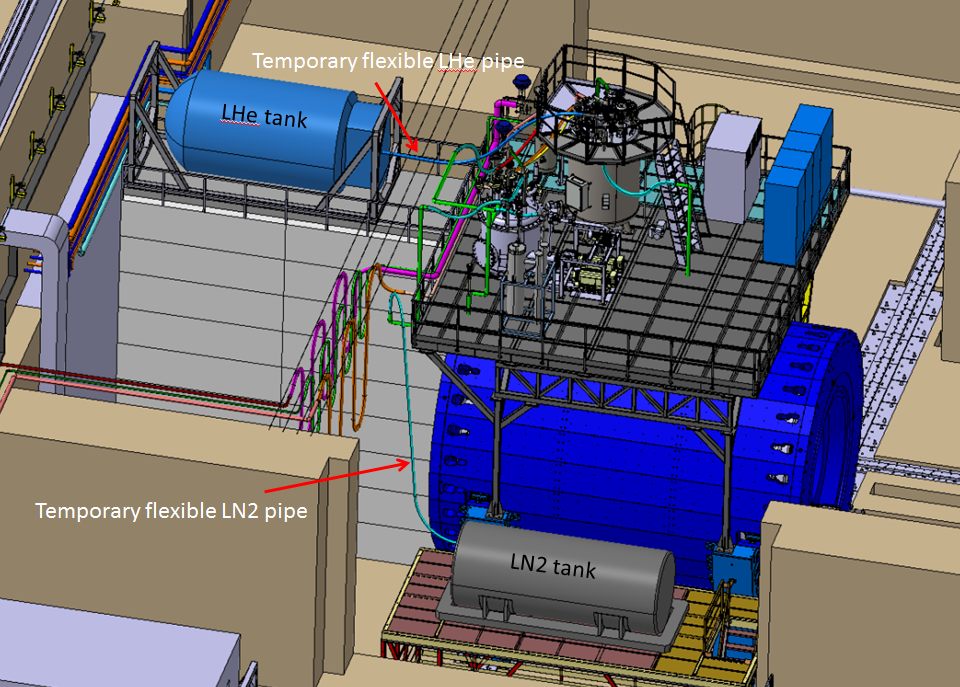 TPC
Проблемы с элементной базой для накамерной электроники TPC решаема.
Планируем закупить весь набор АЦП для системы медленного контроля (токи, температуры напряжение) от другой фирмы, сделать небольшие изменения в топологии платы


                             ECal
Имеем возможность закончить изготовление всех модулей ECal до конца 2023.
Важно продолжать работу с компаниями, которые заняты в массовом производстве. Иначе, если они войдут в другие работы, мы потеряем опытных сотрудников и инфраструктуру, которую они создали на своих участках сборки. Полная цена (материалы и работа) - 5 млн долл.